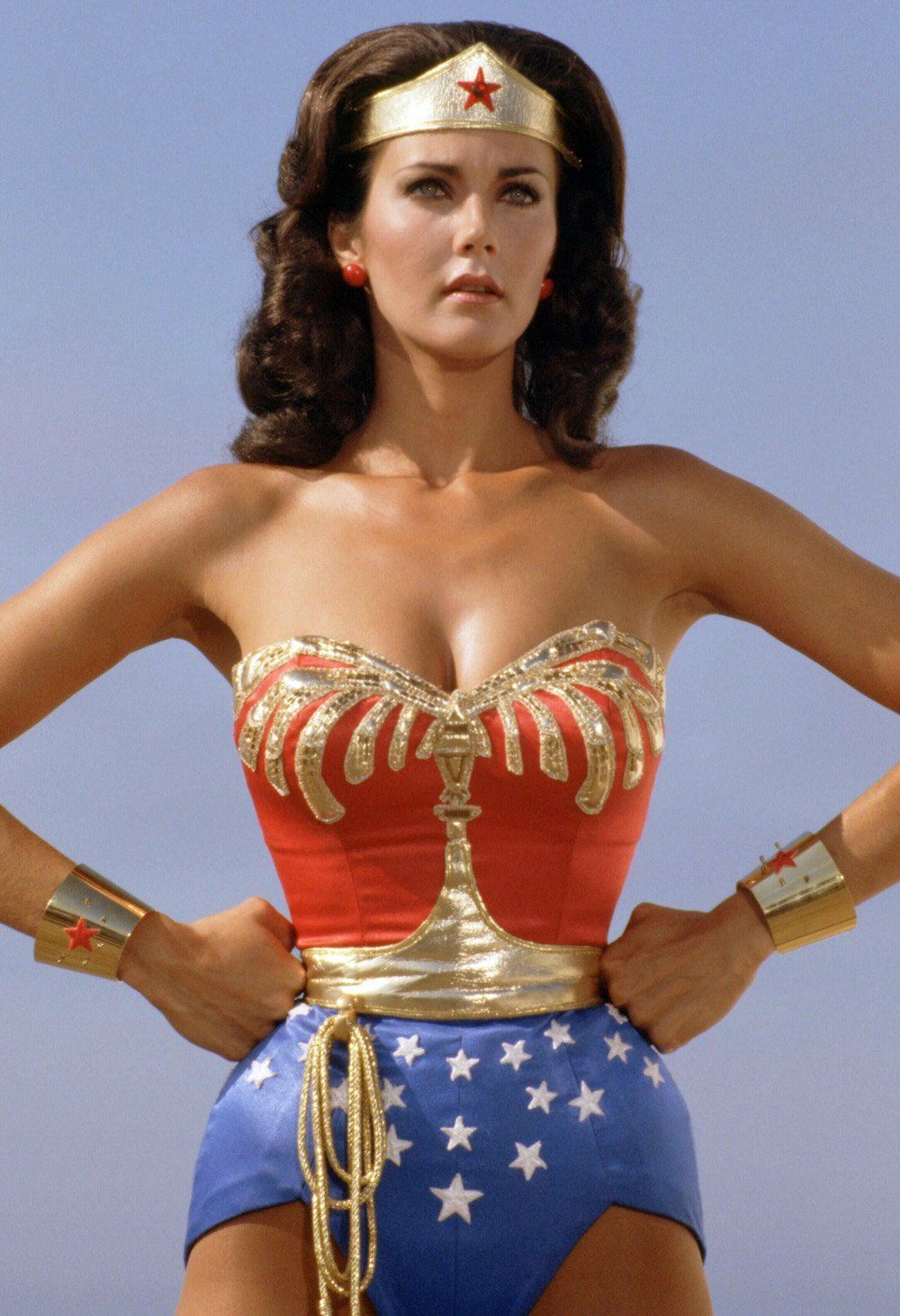 O dilema das redes
... E o mundo editado/programado
 pelo número
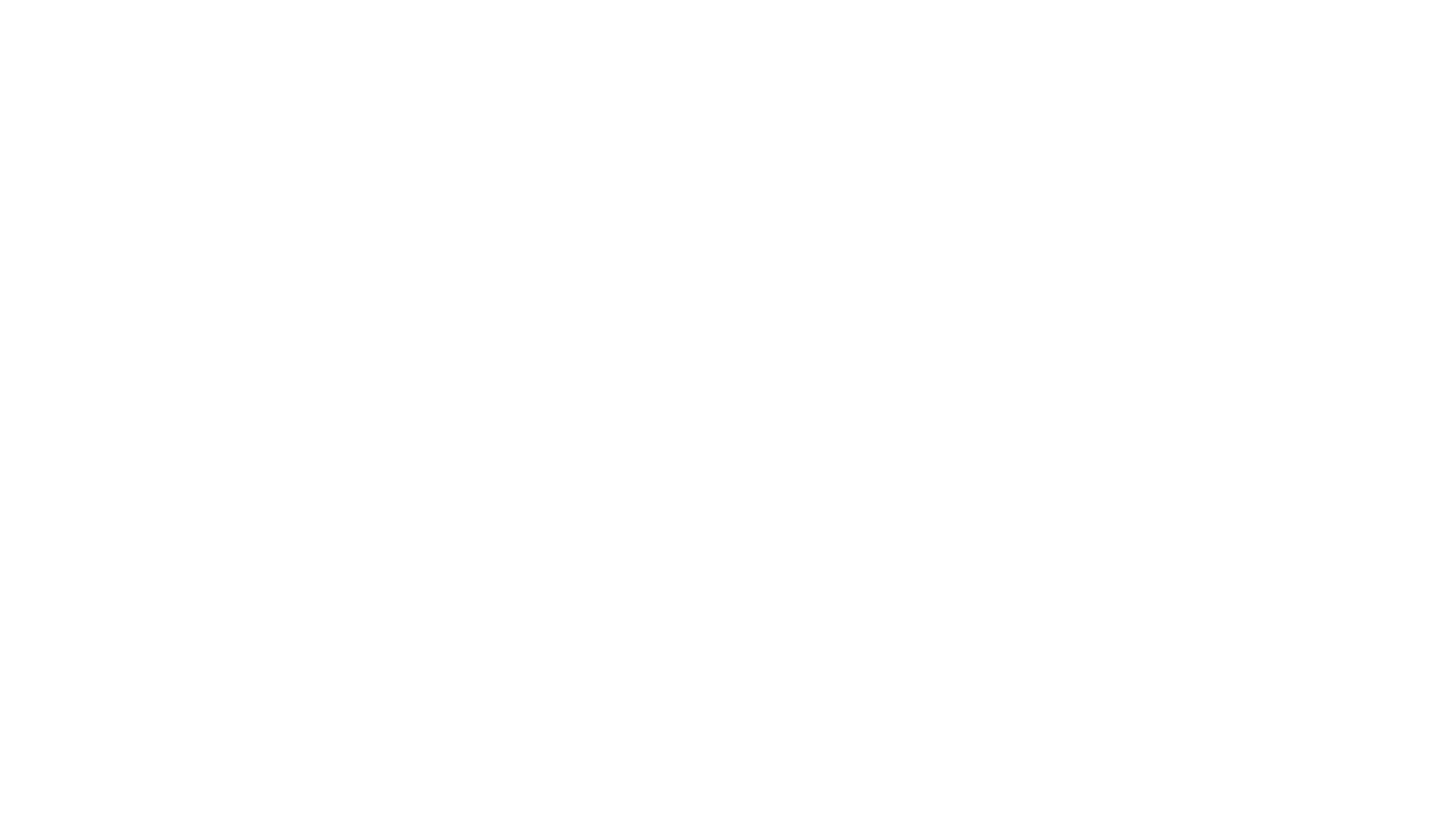 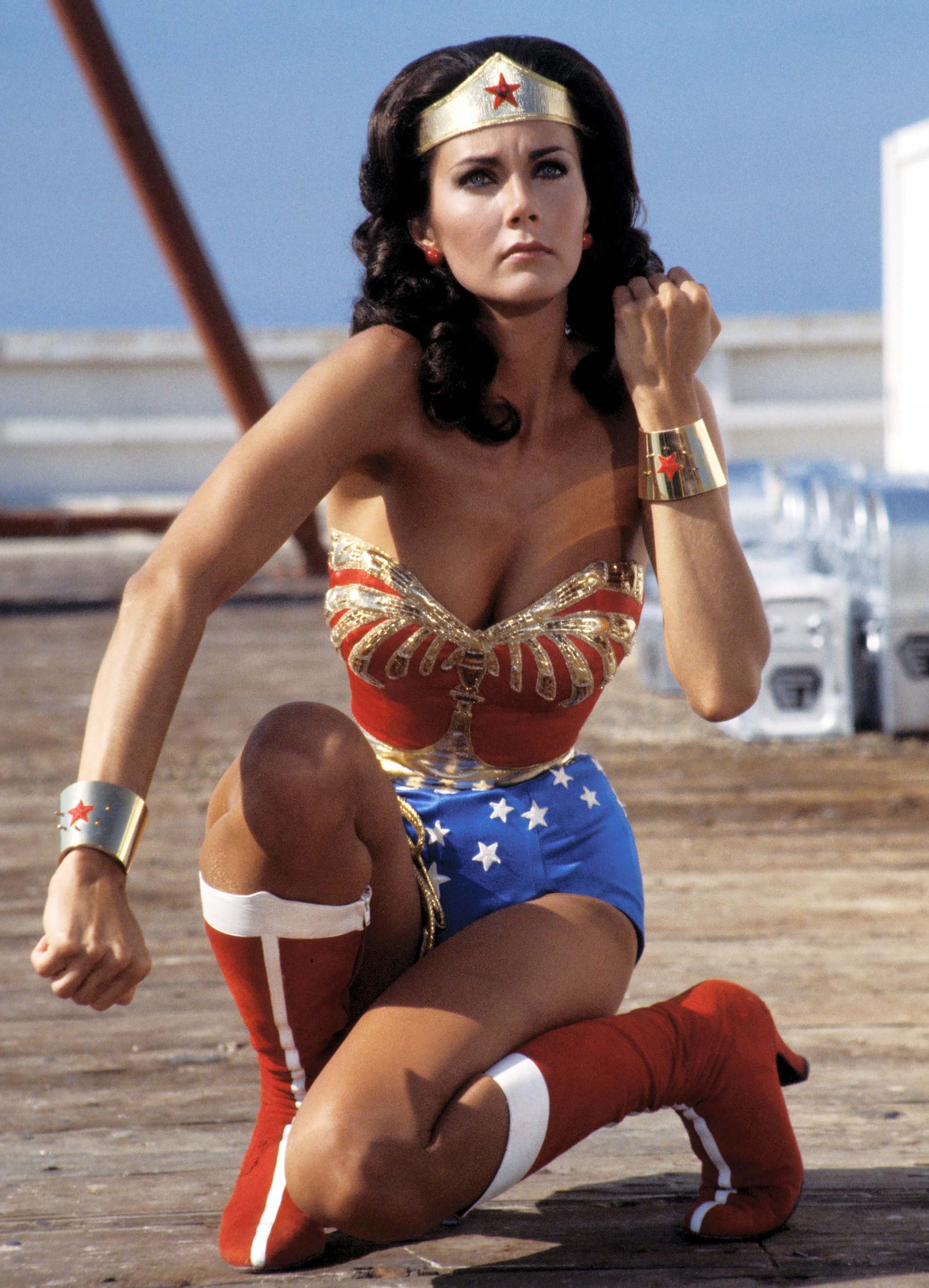 Em 1981, eu não sabia que o mundo era editado, mas fazia planos para o meu futuro com base no que via na TV.
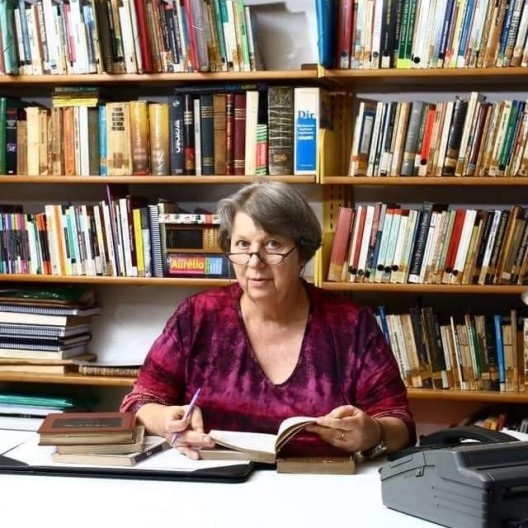 Do mundo editado à construção do mundo – Maria Aparecida Baccega

“Editar é, portanto, construir uma realidade outra, a partir de supressões ou acréscimos em um acontecimento. Ou, muitas vezes, apenas pelo desta- que de uma parte do fato em detrimento de outra. 

Editar é reconfigurar alguma coisa, dando-lhe novo significado, atendendo a determinado interesse, buscando um determinado objetivo, fazendo valer um determinado ponto de vista.” (1994, p.8)

Comunicação e Educação, São Paulo, I1 I: 7 a 14, set. 1994
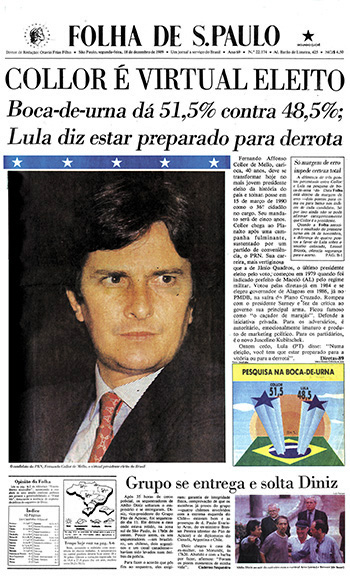 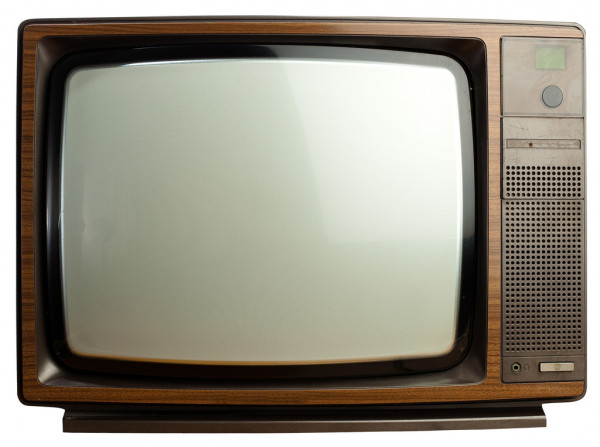 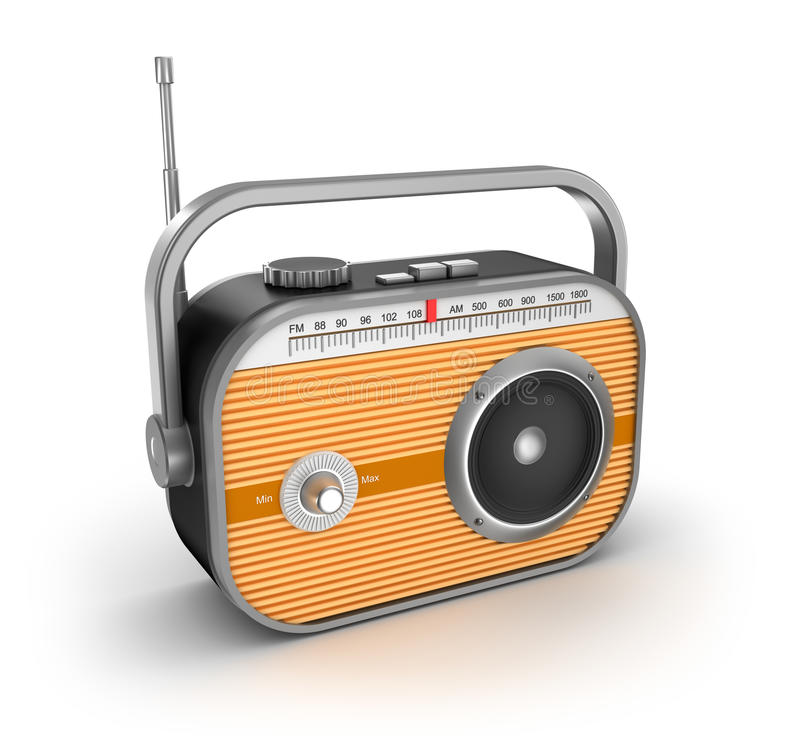 Codificação do som que se propaga em ondas eletromagnéticas
Codificação de imagem e som em onda
Codificação alfabética
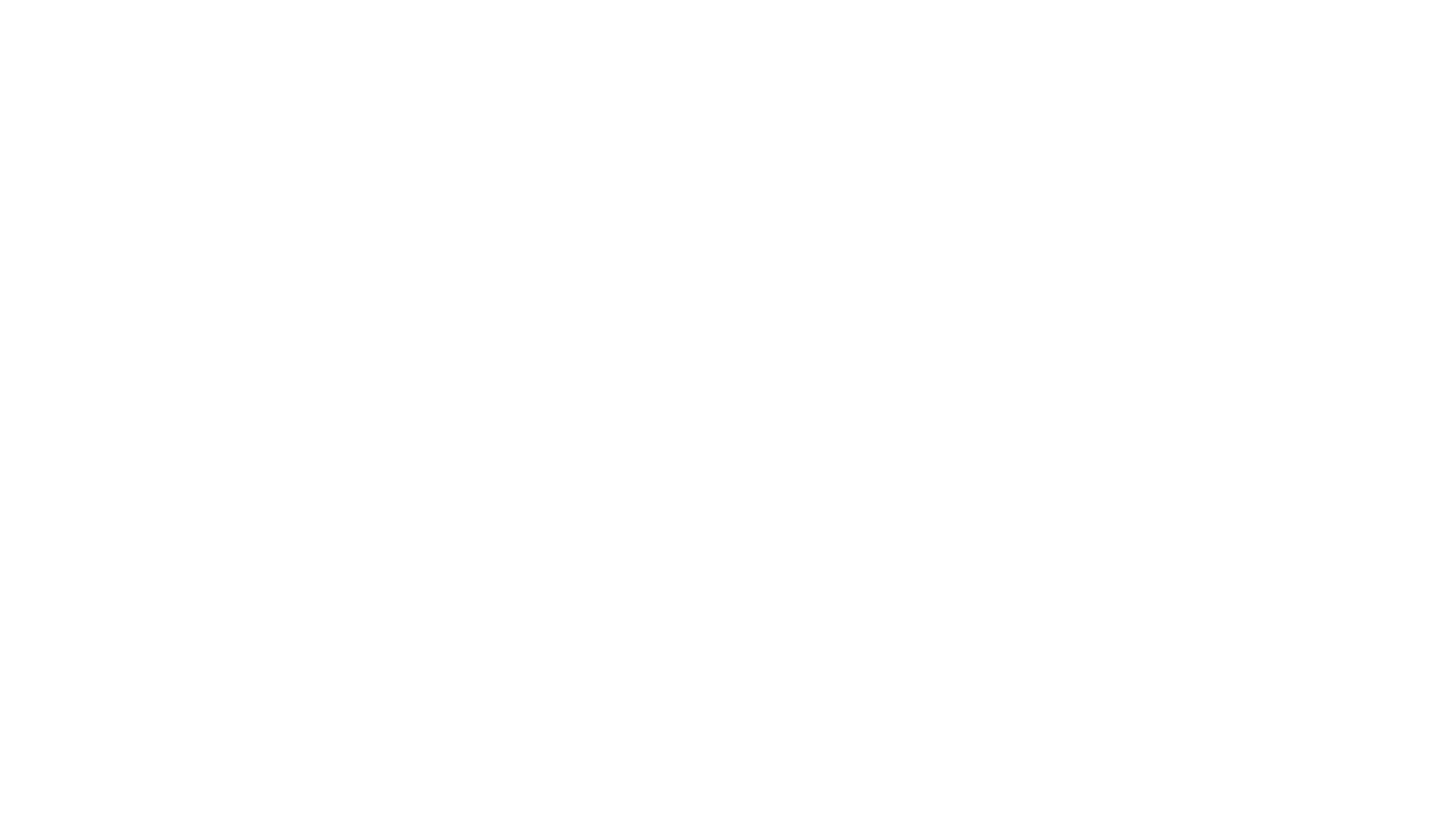 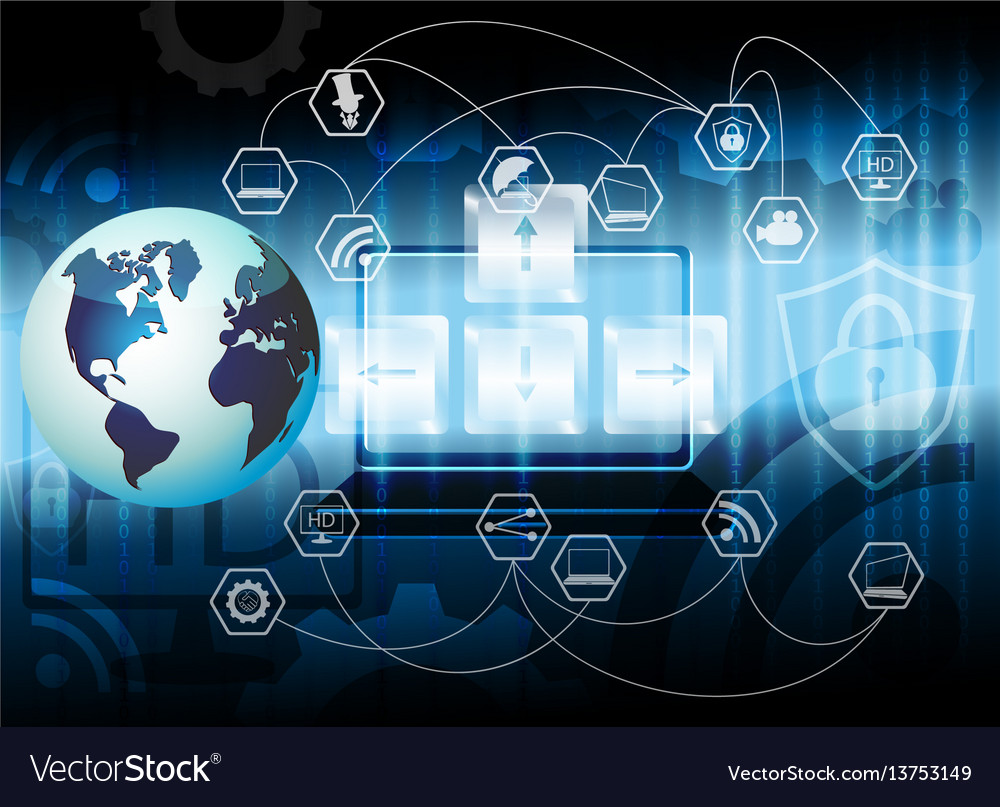 Qual é o dilema das redes?

A internet não é um meio, mas um diagrama:
Management (administração, gestão), modulação e controle. (Galloway, 2004).
- O que está por trás do diagrama é a codificação do número -
A representação numérica e a modularidade tornam possível a variabilidade, a automatização e a transcodificação.

Manovich, 2006
A transcodificação é uma tradução de ordem simbólica.
A transcodificação da cultura é, então, mediada pelo número e pelo algoritmo.
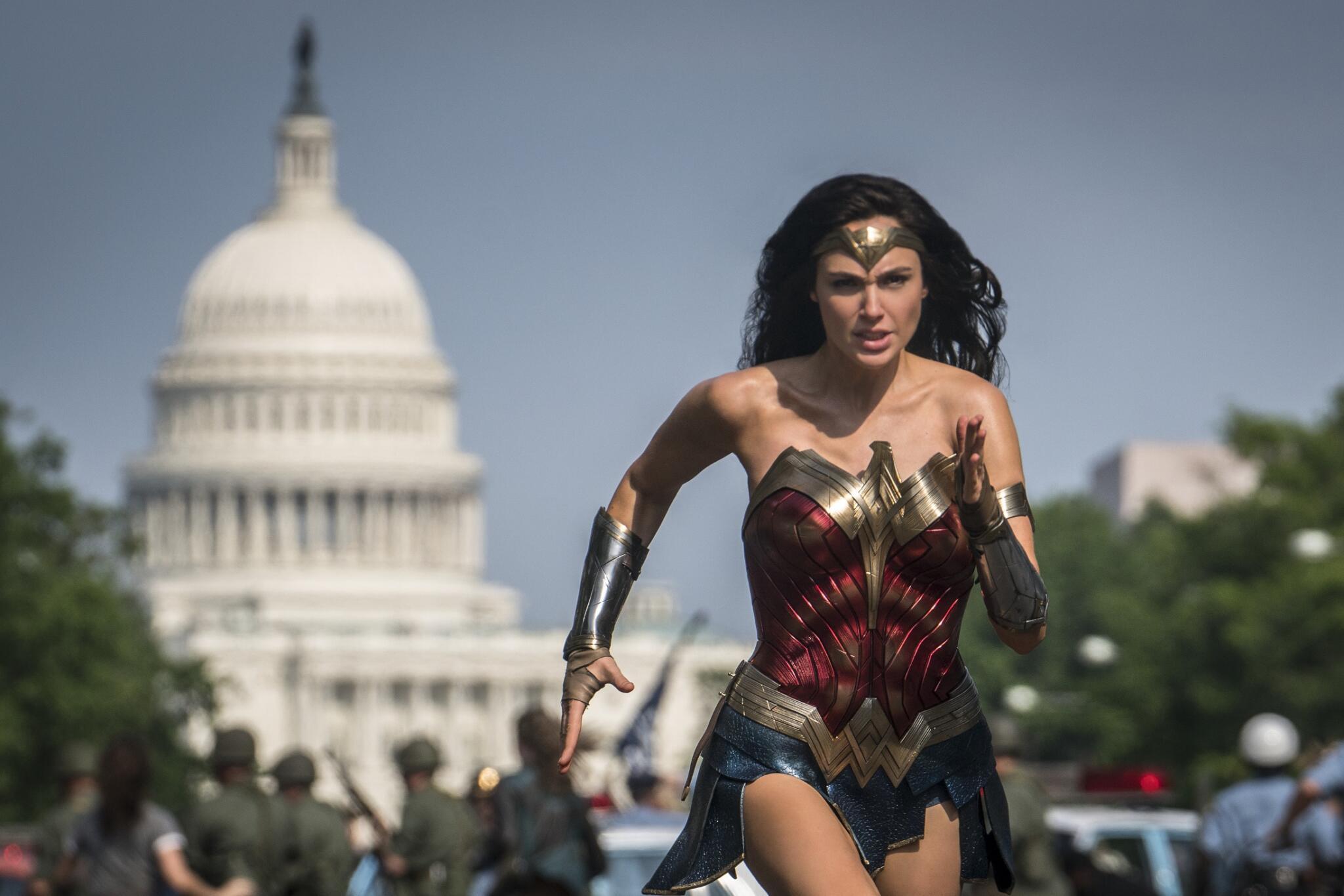 O mundo editado pelo número:

- Camadas complexas
- Arquitetura invisível
- Impressão de agência (“vejo o que eu quero”)
- Explicar para uma criança de 8 anos: Como a internet funciona? 
- O que equivale à “dublagem” dos anos 80?
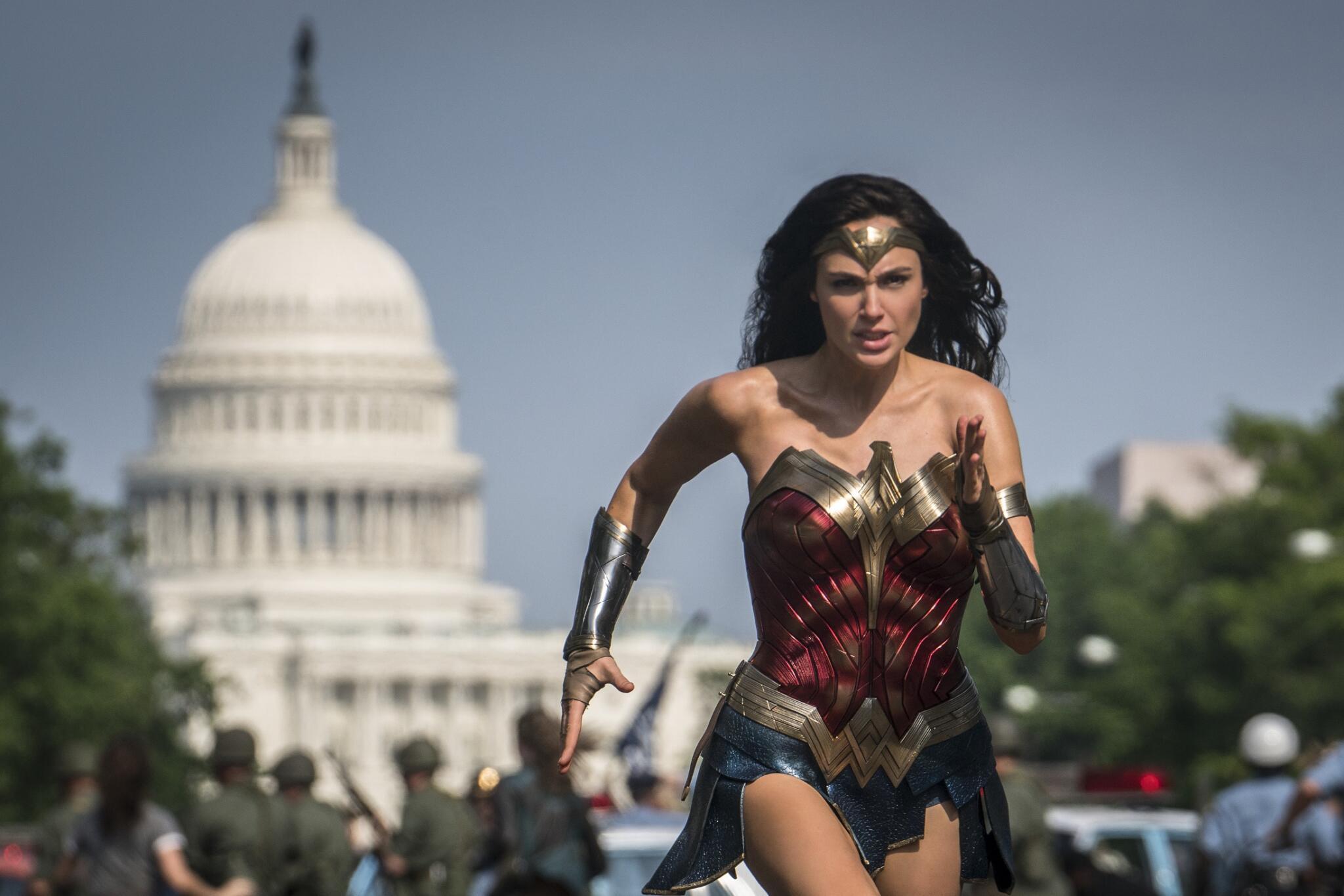 Do mundo editado ao mundo programável:

- Ciclos de antecipação
- Avaliação de relevância
- Promessa da objetividade algorítmica
- Emaranhamento com a prática
- Públicos calculáveis
 (Gillispie, 2013)
Quais são os dilemas da sua pesquisa?